Проект бюджета Шелеховского района НА  2024 год и  на плановый период 2025 и 2026 годов
Основные показатели социально-экономического развития Шелеховского района
Динамика  доходной части бюджета Шелеховского района за 2022 -2026 годы
Динамика налоговых и неналоговых доходов бюджета  за 2022-2026 годы, млн. руб.
+46,6
+54,0
-77,0
+37,4
Налог на доходы физических лиц, млн. рублей
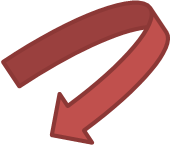 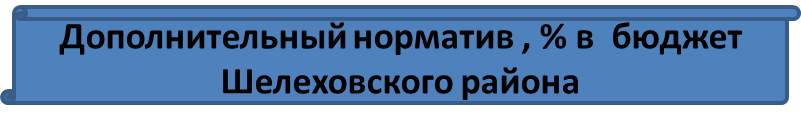 Налог, взимаемый в связи с применением упрощенной системы налогообложения, млн. рублей
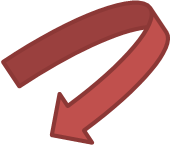 Дифференцированный норматив по УСН,%
Безвозмездные поступления 2022-2026 годы, млн. рублей
БЮДЖЕТ 2024 -2026 годов
Программный бюджет
39,2
23,3
23,2
 млн.руб. 1,1
0,8
0,9%
2 823,3
2 779,4
2 605,6 млн.руб.
 или 98,6
99,2
99,1
%
Непрограммные расходы
Обеспечение деят-ти КРП, Думы ШМР, резервный фонд, обеспечение выборов, функции по переданным полномочиям
Муниципальные программы
10 муниципальных программ
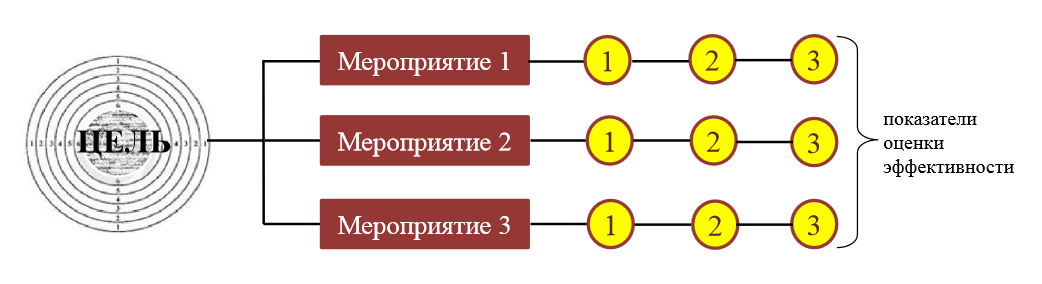 Распределение расходов бюджета по функциональной структуре в 2022-2026 годах
Структура расходов бюджета Шелеховского районана 2024 год, млн. руб., %
Осуществление бюджетных инвестиций в объекты муниципальной собственности, млн. рублей
Повышение надежности объектов теплоснабжения, коммунальной инфраструктуры
                                                                                                       (млн.руб.)
Снижение негативного воздействия отходов производства и потребления на окружающую среду Шелеховского района
                                                                                                       (млн.руб.)
Объем дотаций на 2024 год составляет 118 379 тыс. рублей, что выше первоначального уровня 2023 года на 26,6% или 
на 24 868 тыс. рублей
Основные параметры бюджета на 2024 год и на плановый период 2025 и 2026 годов, тыс. руб.